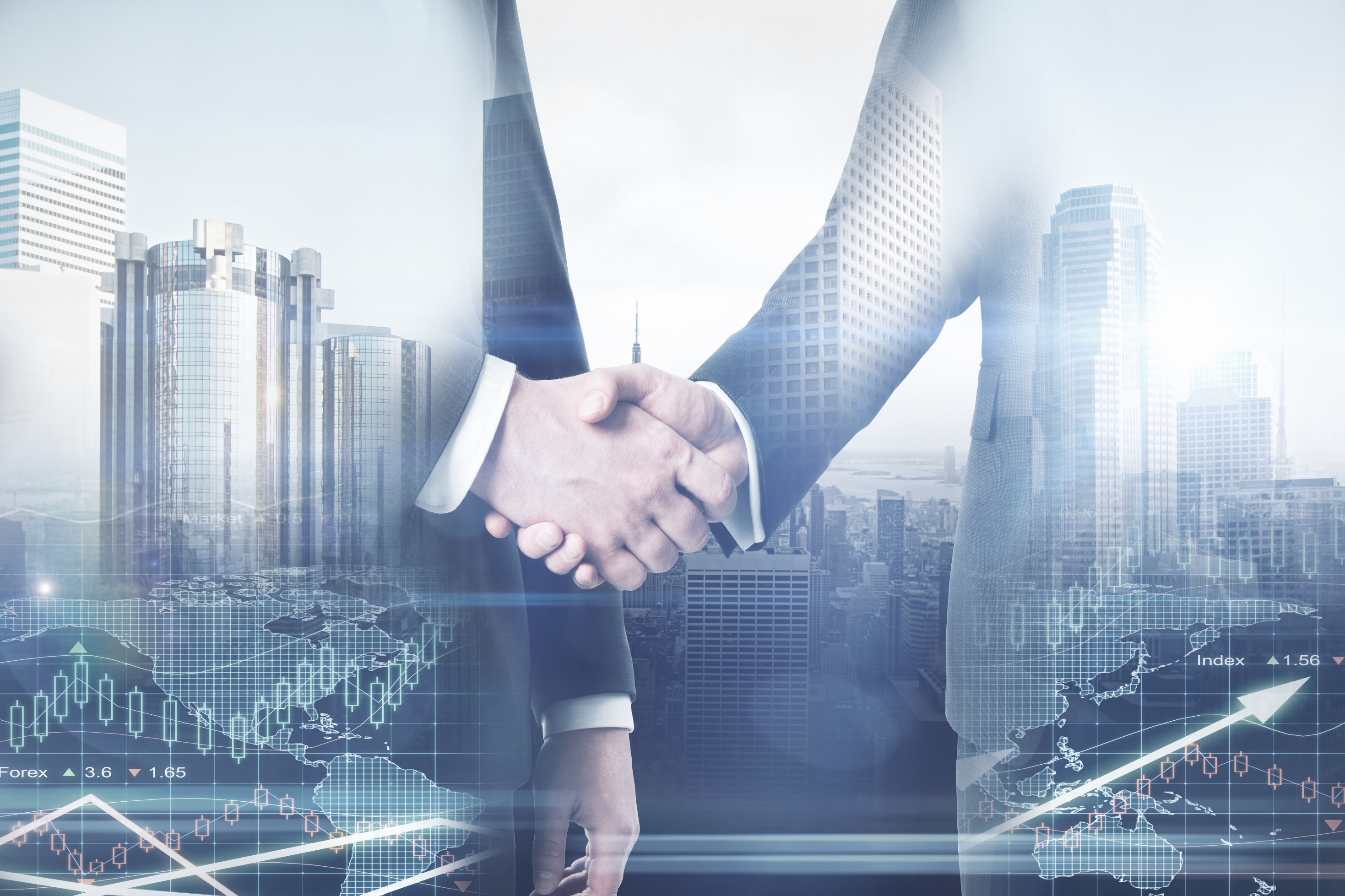 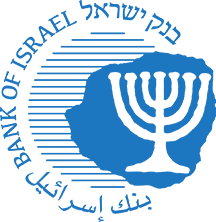 כלכלת ישראל: ממשבר לצמיחהתכנית אסטרטגית ליציאה מהמשבר
הרצאת הנגיד בכנס אלי הורוביץ לכלכלה וחברהפרופ' אמיר ירון
יוני
2021
Shutterstock
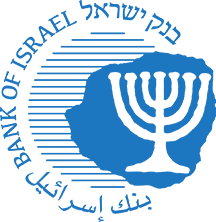 על מה נדבר
1. תמונת מצב המשק: 
התוצר
 שוק העבודה
מצב העסקים 
תחזית חטיבת המחקר
2. תמונת המצב הפיסקלית:
הגירעון והחוב בהשוואה בין – לאומית
3. תכנית בנק ישראל להאצת המשק ומימונה:
ארבעה צירי פעולה אסטרטגיים
אלטרנטיבות למימון הרפורמות
2
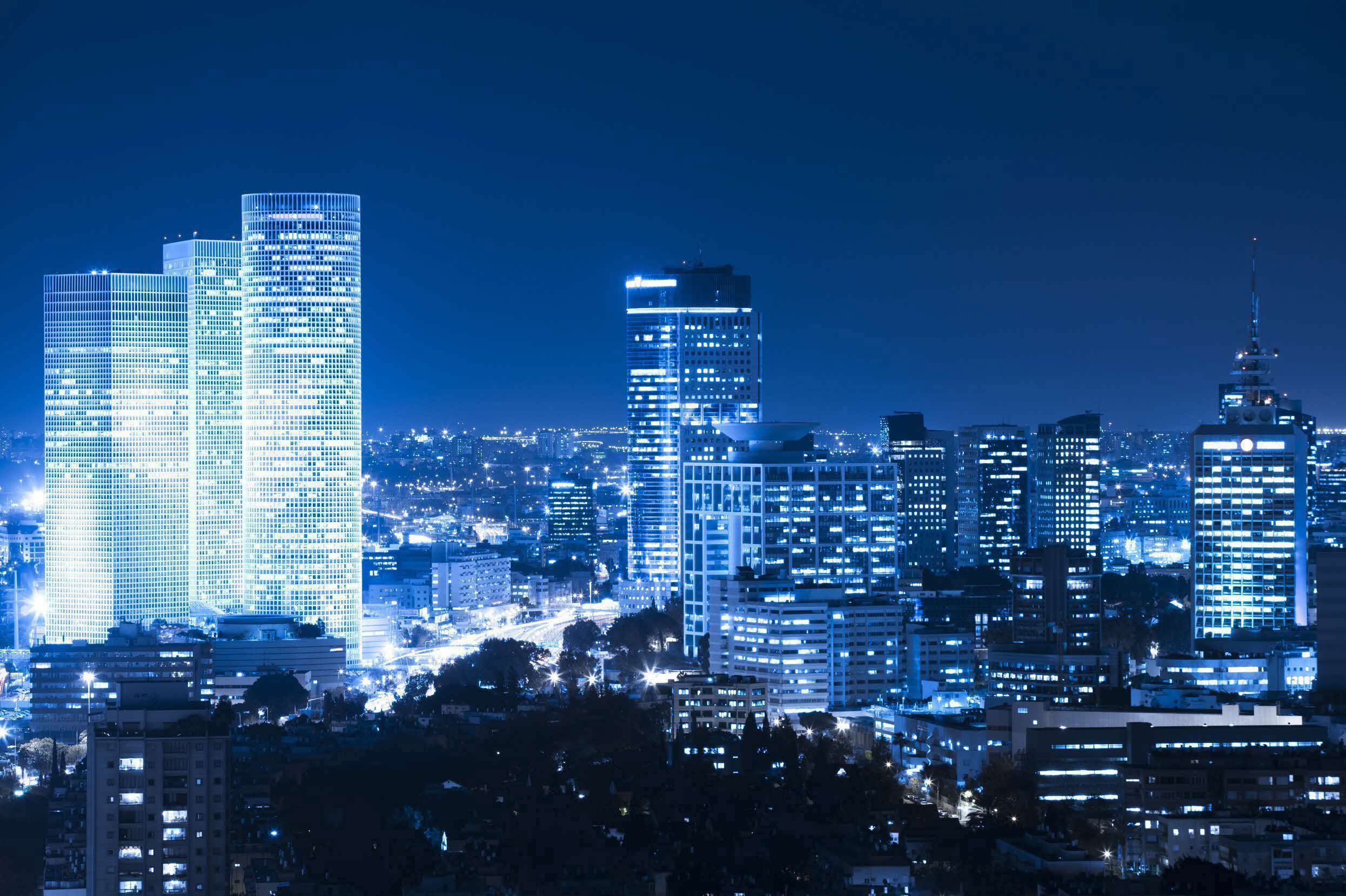 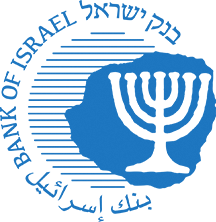 מצב המשק
3
Shutterstock
הירידה בתוצר בישראל עמדה על 2.5%, ירידה פחותה מאשר במדינות אחרות
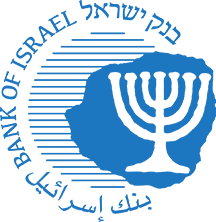 תמונת מצב המשק: 
התוצר
תחזית חטיבת המחקר
 שוק העבודה ומצב העסקים 
תמונת המצב הפיסקלית:
הגירעון והחוב בהשוואה בין – לאומית
תכנית בנק ישראל להאצת המשק ומימונה:
ארבעה צירי פעולה אסטרטגיים
אלטרנטיבות למימון הרפורמות
4
מקורות:  למ"ס ועיבודי בנק ישראל
[Speaker Notes: (כ-4% בממוצע שנתי)]
הפגיעה הנמוכה יחסית בתוצר נובעת בעיקר בזכות יצוא שירותי ההיי-טק. יש ענפים שנפגעו בצורה משמעותית
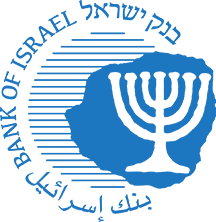 תמונת מצב המשק: 
התוצר
תחזית חטיבת המחקר
 שוק העבודה ומצב העסקים 
תמונת המצב הפיסקלית:
הגירעון והחוב בהשוואה בין – לאומית
תכנית בנק ישראל להאצת המשק ומימונה:
ארבעה צירי פעולה אסטרטגיים
אלטרנטיבות למימון הרפורמות
5
מקורות:  למ"ס ועיבודי בנק ישראל
[Speaker Notes: (כ-4% בממוצע שנתי)]
מדד ערך הרכישות בכרטיסי אשראי : סה"כ(מדד, בסיס: ינואר 2020 (ממוצע) = 1, מנוכה עונתיות, ממוצע שבועי נע (אחורה)(
מסעדות
תיירות
ההתאוששות ניכרת בצריכה הפרטית; ישנם סקטורים שעדיין לא שבו לפעילות מלאה
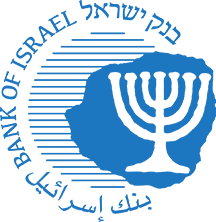 תמונת מצב המשק: 
התוצר
תחזית חטיבת המחקר
 שוק העבודה ומצב העסקים 
תמונת המצב הפיסקלית:
הגירעון והחוב בהשוואה בין – לאומית
תכנית בנק ישראל להאצת המשק ומימונה:
ארבעה צירי פעולה אסטרטגיים
אלטרנטיבות למימון הרפורמות
6
מקורות:  שב"א ועיבודי בנק ישראל
[Speaker Notes: (כ-4% בממוצע שנתי)]
תחזית חטיבת המחקר: התכנסות למגמת טרום המשבר ב-2022; רמת האבטלה תהא גבוהה מזו שלפני המשבר
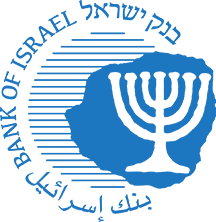 תמונת מצב המשק: 
התוצר
תחזית חטיבת המחקר
 שוק העבודה ומצב העסקים 
תמונת המצב הפיסקלית:
הגירעון והחוב בהשוואה בין – לאומית
תכנית בנק ישראל להאצת המשק ומימונה:
ארבעה צירי פעולה אסטרטגיים
אלטרנטיבות למימון הרפורמות
7
מקורות: בנק ישראל
[Speaker Notes: (כ-4% בממוצע שנתי)]
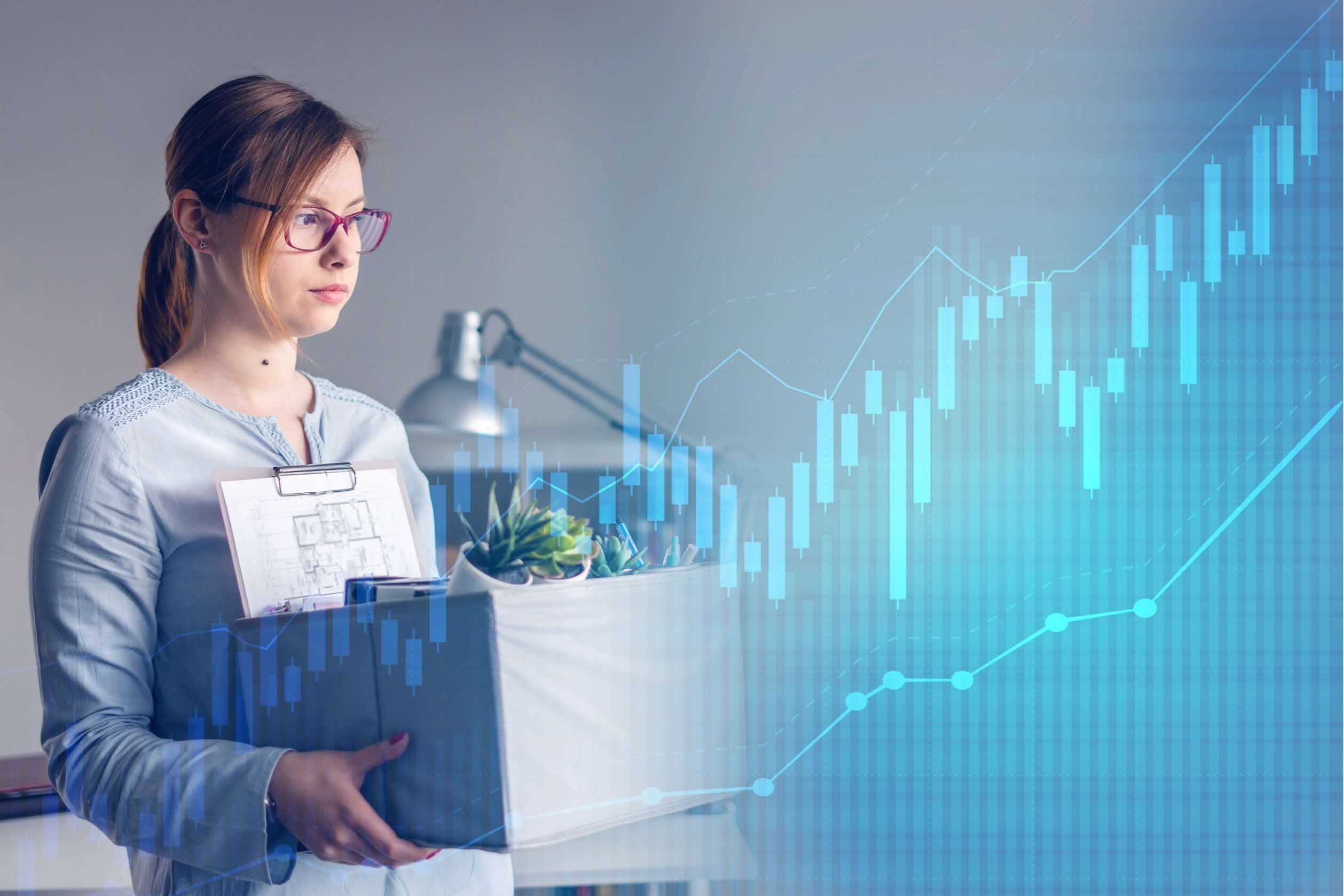 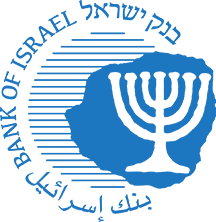 שוק העבודה
8
Shutterstock
תמונה מורכבת בשוק העבודה: עלייה קלה בשיעור האבטלה, אל מול עלייה בשיעור התעסוקה
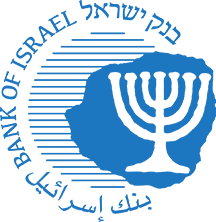 תמונת מצב המשק: 
התוצר
תחזית חטיבת המחקר
שוק העבודה ומצב העסקים 
תמונת המצב הפיסקלית:
הגירעון והחוב בהשוואה בין – לאומית
תכנית בנק ישראל להאצת המשק ומימונה:
ארבעה צירי פעולה אסטרטגיים
אלטרנטיבות למימון הרפורמות
9
מקורות:  למ"ס ועיבודי בנק ישראל
[Speaker Notes: (כ-4% בממוצע שנתי)]
מספר המועסקים בפועל (לא כולל נעדרי קורונה) במאי 2021 כאחוז מסך המועסקים במאי 2019
הנפגעים העיקרים בשוק העבודה: ערבים, צעירים ובעלי השכלה "בינונית"
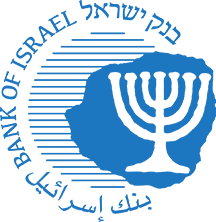 תמונת מצב המשק: 
התוצר
תחזית חטיבת המחקר
 שוק העבודה ומצב העסקים 
תמונת המצב הפיסקלית:
הגירעון והחוב בהשוואה בין – לאומית
תכנית בנק ישראל להאצת המשק ומימונה:
ארבעה צירי פעולה אסטרטגיים
אלטרנטיבות למימון הרפורמות
10
מקורות:  למ"ס ועיבודי בנק ישראל
[Speaker Notes: (כ-4% בממוצע שנתי)]
מספר הבלתי מועסקים והמשרות פנויות לפי משלחי יד 
נתונים מקוריים, אלפים
הנפגעים העיקרים בשוק העבודה: משלחי יד ברמת מיומנות בינונית
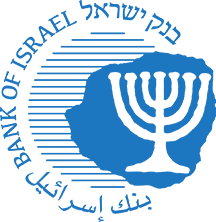 תמונת מצב המשק: 
התוצר
תחזית חטיבת המחקר
 שוק העבודה ומצב העסקים 
תמונת המצב הפיסקלית:
הגירעון והחוב בהשוואה בין – לאומית
תכנית בנק ישראל להאצת המשק ומימונה:
ארבעה צירי פעולה אסטרטגיים
אלטרנטיבות למימון הרפורמות
11
מקורות:  למ"ס ועיבודי בנק ישראל
[Speaker Notes: (כ-4% בממוצע שנתי)]
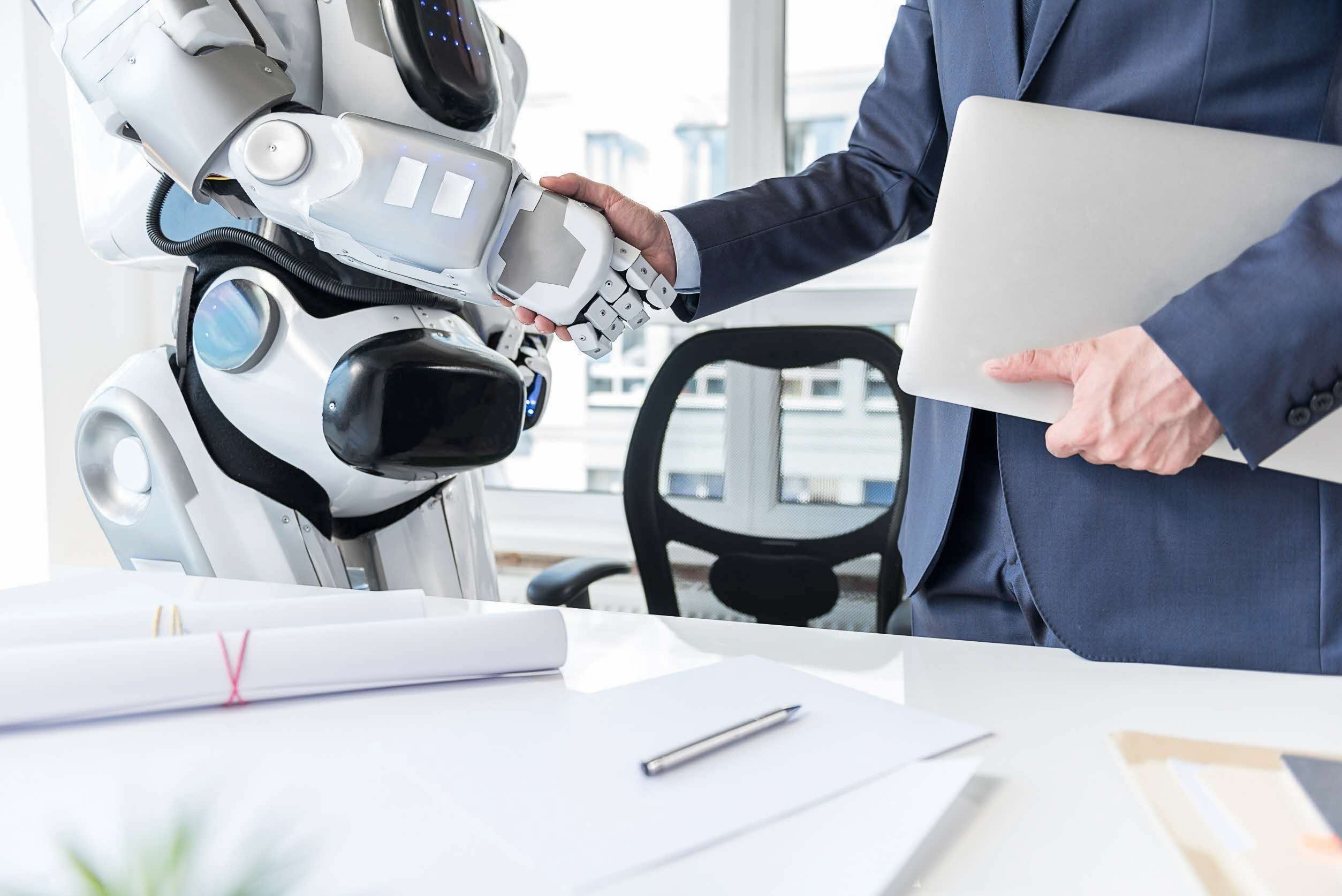 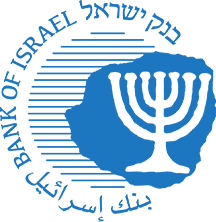 מצב העסקים
12
Shutterstock
ניתוח בנק ישראל והביטוח הלאומי: התאוששות נאה במגזר העסקי
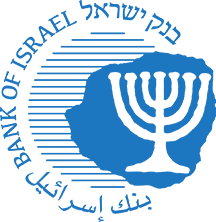 תמונת מצב המשק: 
התוצר
תחזית חטיבת המחקר
 שוק העבודה ומצב העסקים 
תמונת המצב הפיסקלית:
הגירעון והחוב בהשוואה בין – לאומית
תכנית בנק ישראל להאצת המשק ומימונה:
ארבעה צירי פעולה אסטרטגיים
אלטרנטיבות למימון הרפורמות
שיעור העסקים שצמצמו את מצבת העובדים במעל 80% ביחס לחודש המקביל לפני שנתיים, מכלל העסקים
13
המקור: עיבודי המוסד לביטוח לאומי ובנק ישראל לדיווחי מעסיקים לביטוח הלאומי (טופס 102)
[Speaker Notes: (כ-4% בממוצע שנתי)]
ניתוח בנק ישראל והביטוח הלאומי: הפגיעה מתונה במגזר העסקי המרוכזת בעסקים הקטנים
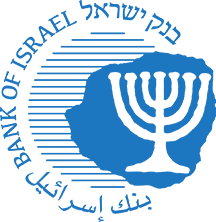 תמונת מצב המשק: 
התוצר
תחזית חטיבת המחקר
 שוק העבודה ומצב העסקים 
תמונת המצב הפיסקלית:
הגירעון והחוב בהשוואה בין – לאומית
תכנית בנק ישראל להאצת המשק ומימונה:
ארבעה צירי פעולה אסטרטגיים
אלטרנטיבות למימון הרפורמות
14
*נסגרו - השלימו רצף של 12 חודשים של אי-העסקה 
המקור: עיבודי המוסד לביטוח לאומי ובנק ישראל לדיווחו מעסיקים לביטוח הלאומי (טופס 102)
[Speaker Notes: (כ-4% בממוצע שנתי)]
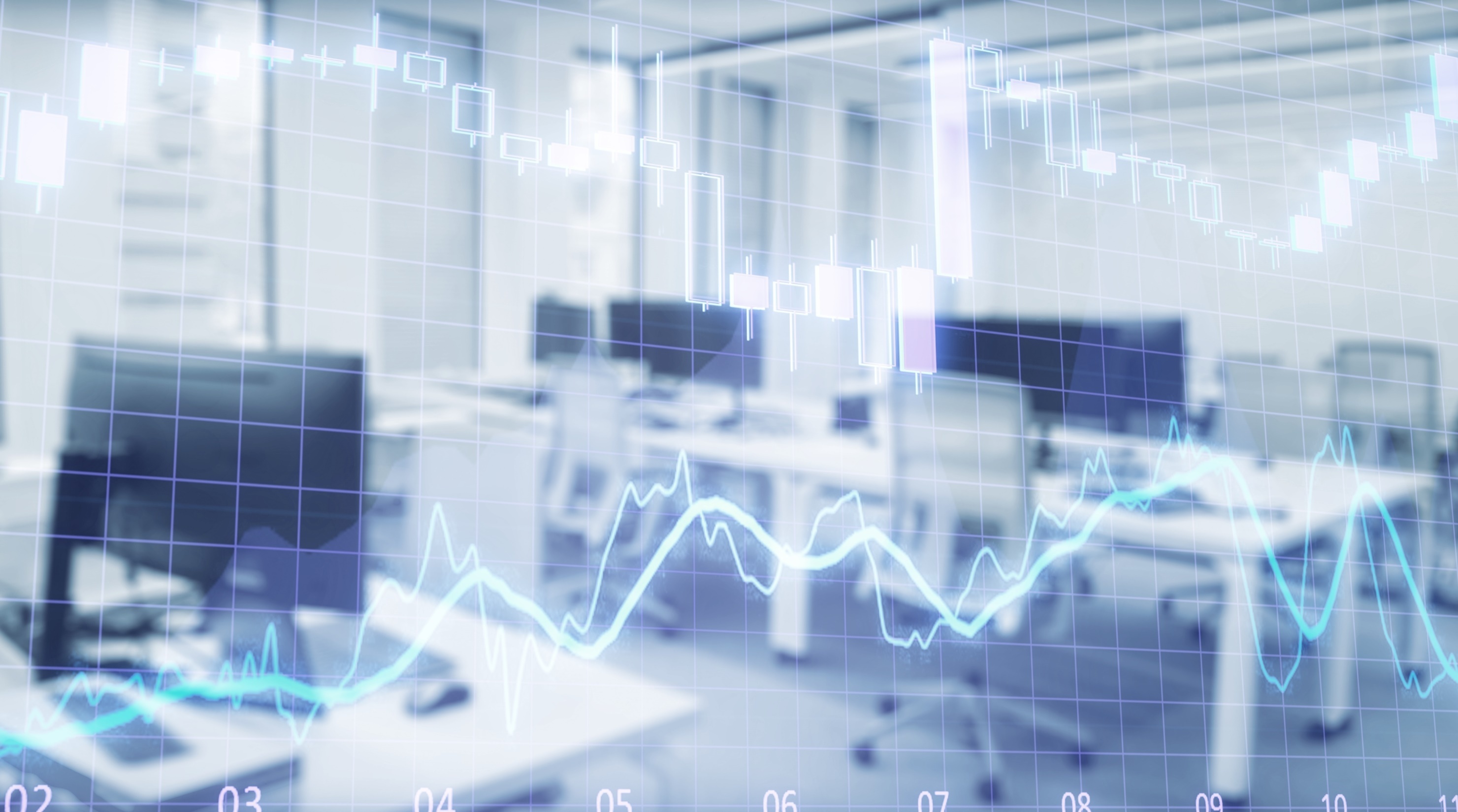 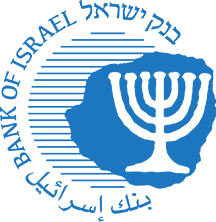 תמונת המצב הפיסקלית
19
Shutterstock
הגירעון בישראל ב-2020 היה גבוה בגלל רמתו ערב המשבר
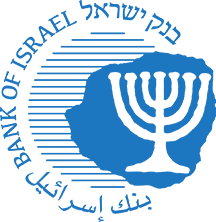 תמונת מצב המשק: 
התוצר
תחזית חטיבת המחקר
 שוק העבודה ומצב העסקים 
תמונת המצב הפיסקלית:
הגירעון והחוב בהשוואה בין – לאומית
תכנית בנק ישראל להאצת המשק ומימונה:
ארבעה צירי פעולה אסטרטגיים
אלטרנטיבות למימון הרפורמות
16
מקורות: IMF – ינואר 2021, OECD- דצמבר 2020, הלמ"ס ועיבודי בנק ישראל
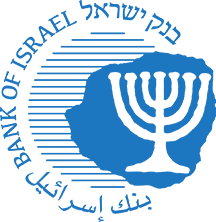 לאורך שנים הגירעון בישראל גבוה ממוצע ה-OECD
תמונת מצב המשק: 
התוצר
תחזית חטיבת המחקר
 שוק העבודה ומצב העסקים 
תמונת המצב הפיסקלית:
הגירעון והחוב בהשוואה בין – לאומית
תכנית בנק ישראל להאצת המשק ומימונה:
ארבעה צירי פעולה אסטרטגיים
אלטרנטיבות למימון הרפורמות
בשנים שקדמו למשבר הקורונה, הגירעון המבני במשק גדל
17
מקורות:  OECD, הלמ"ס ועיבודי בנק ישראל
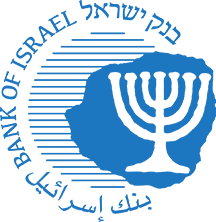 נטל המס וההוצאה האזרחית בישראל נמוכות מה-OECD
תמונת מצב המשק: 
התוצר
תחזית חטיבת המחקר
 שוק העבודה ומצב העסקים 
תמונת המצב הפיסקלית:
הגירעון והחוב בהשוואה בין – לאומית
תכנית בנק ישראל להאצת המשק ומימונה:
ארבעה צירי פעולה אסטרטגיים
אלטרנטיבות למימון הרפורמות
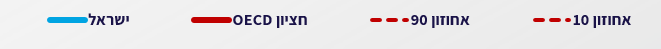 18
מקורות:  OECD, הלמ"ס ועיבודי בנק ישראל
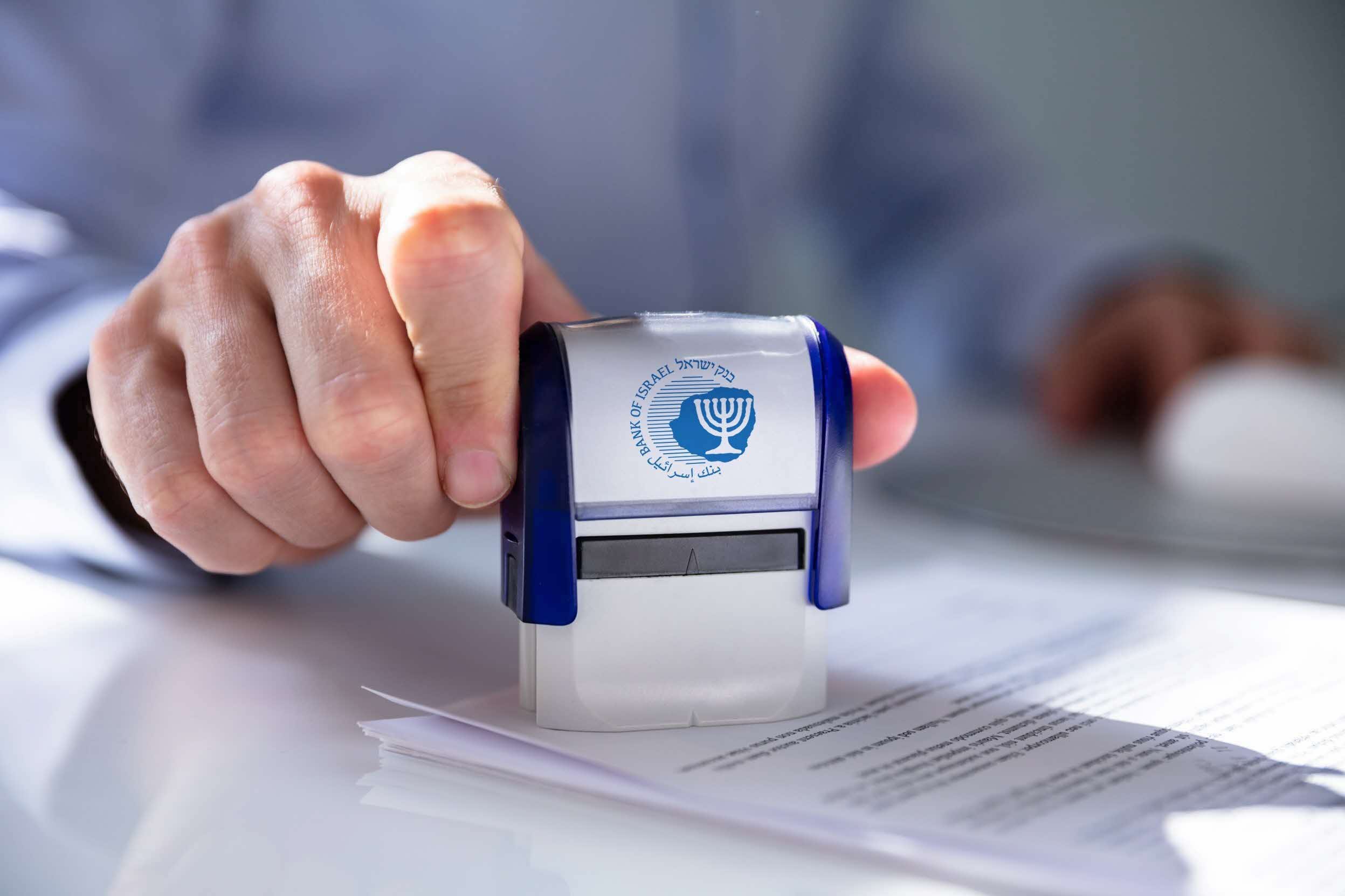 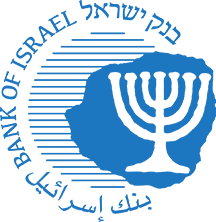 תכנית בנק ישראל להאצת המשק
26
Shutterstock
המשק הישראלי מאופיין פריון עבודה נמוך, שנובע מחולשה בהון האנושי והפיזי
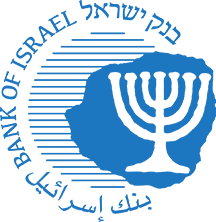 תמונת מצב המשק: 
התוצר
תחזית חטיבת המחקר
 שוק העבודה ומצב העסקים 
תמונת המצב הפיסקלית:
הגירעון והחוב בהשוואה בין – לאומית
תכנית בנק ישראל להאצת המשק ומימונה:
ארבעה צירי פעולה אסטרטגיים
אלטרנטיבות למימון הרפורמות
20
מקורות:, PIAAC, OECD Statistics  ועיבודי בנק ישראל
ארבעה צירי פעולה אסטרטגיים בתחומי הכלכלה הריאלית והפיננסית:
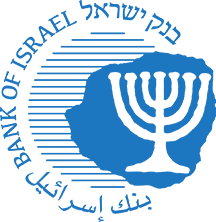 תמונת מצב המשק: 
התוצר
תחזית חטיבת המחקר
 שוק העבודה ומצב העסקים 
תמונת המצב הפיסקלית:
הגירעון והחוב בהשוואה בין – לאומית
תכנית בנק ישראל להאצת המשק ומימונה:
ארבעה צירי פעולה אסטרטגיים
אלטרנטיבות למימון הרפורמות
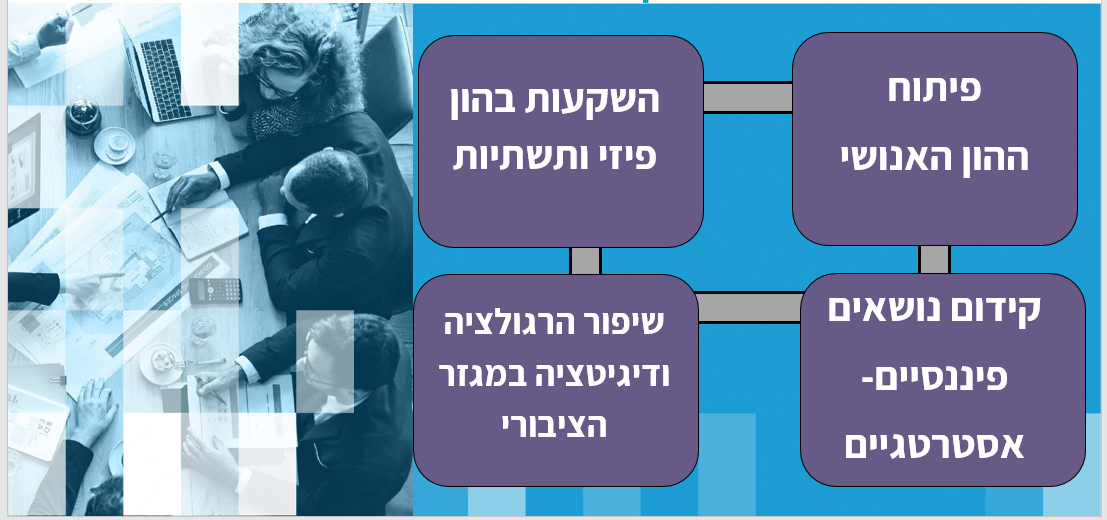 21
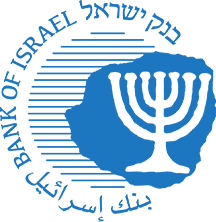 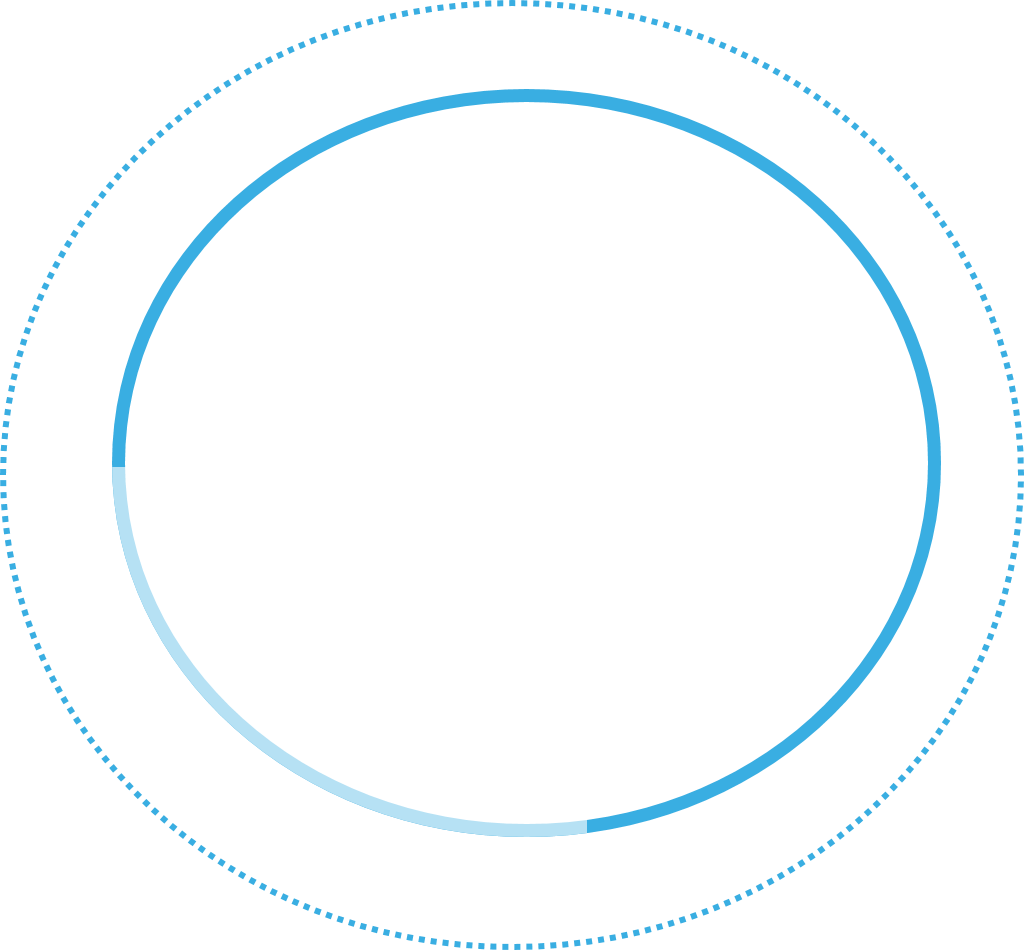 תמונת מצב המשק: 
התוצר
תחזית חטיבת המחקר
 שוק העבודה ומצב העסקים 
תמונת המצב הפיסקלית:
הגירעון והחוב בהשוואה בין – לאומית
תכנית בנק ישראל להאצת המשק ומימונה:
ארבעה צירי פעולה אסטרטגיים
אלטרנטיבות למימון הרפורמות
1
קידום איכות החינוך לגיל הרך (0—3)
קידום הישגי מערכת החינוך הכללית
2
פיתוח
הון
אנושי
קידום איכות החינוך בחברה הערבית
3
קידום החינוך בחברה החרדית
ככלי להגברת כושר ההשתכרות
4
טיפוח מיומנויות היסוד בהכשרות 
מקצועיות בתיכון
5
ייעול מערך ההכשרות במסגרת העל תיכונית
6
22
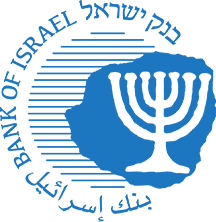 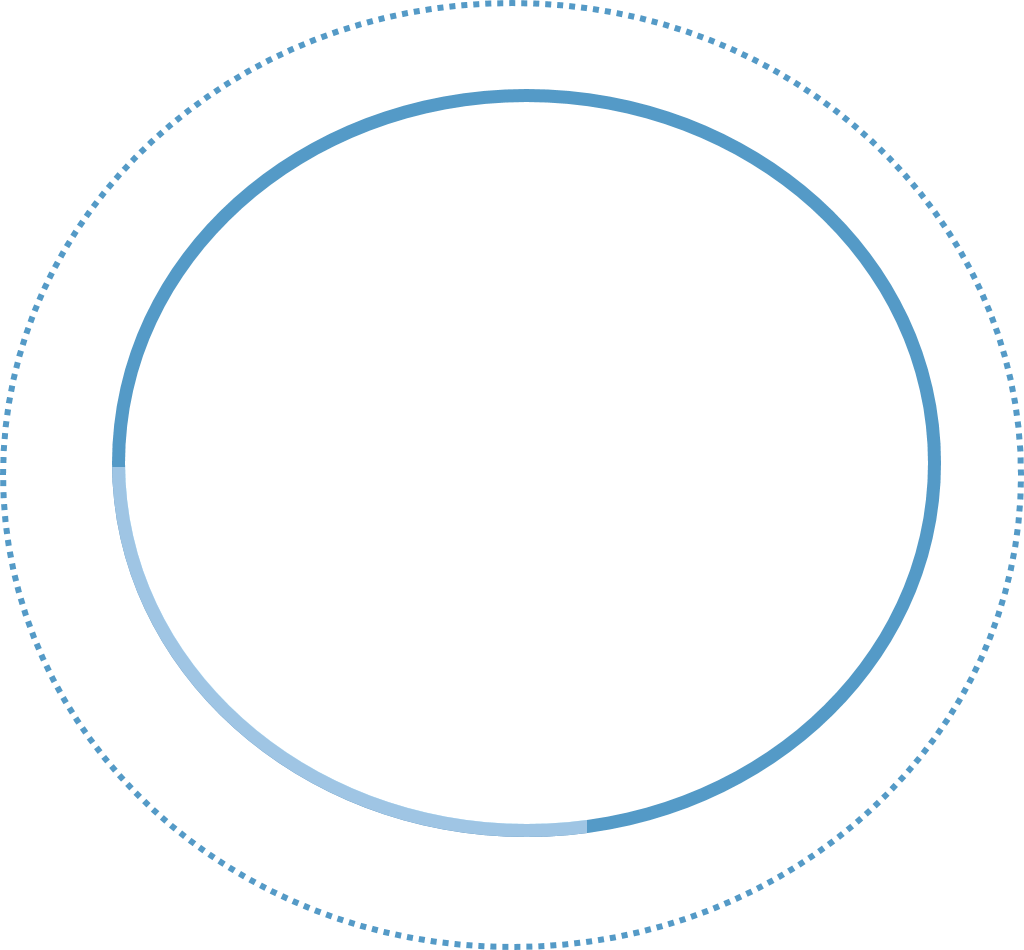 עידוד ההשקעות ואימוץ טכנולוגיה במגזר העסקי
תמונת מצב המשק: 
התוצר
תחזית חטיבת המחקר
 שוק העבודה ומצב העסקים 
תמונת המצב הפיסקלית:
הגירעון והחוב בהשוואה בין – לאומית
תכנית בנק ישראל להאצת המשק ומימונה:
ארבעה צירי פעולה אסטרטגיים
אלטרנטיבות למימון הרפורמות
1
2
הגדלת היצע הדיור
השקעות בהון פיסי ותשתיות
3
קידום התחדשות עירונית במרכז המטרופולין
האצת ההשקעה בתשתיות תחבורה וייעול השימוש בה
4
קידום המעבר לתשתיות תקשורת מהירה
5
פיתוח תשתיות אנרגיה לאור יעדי 
איכות הסביבה
6
23
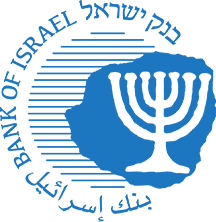 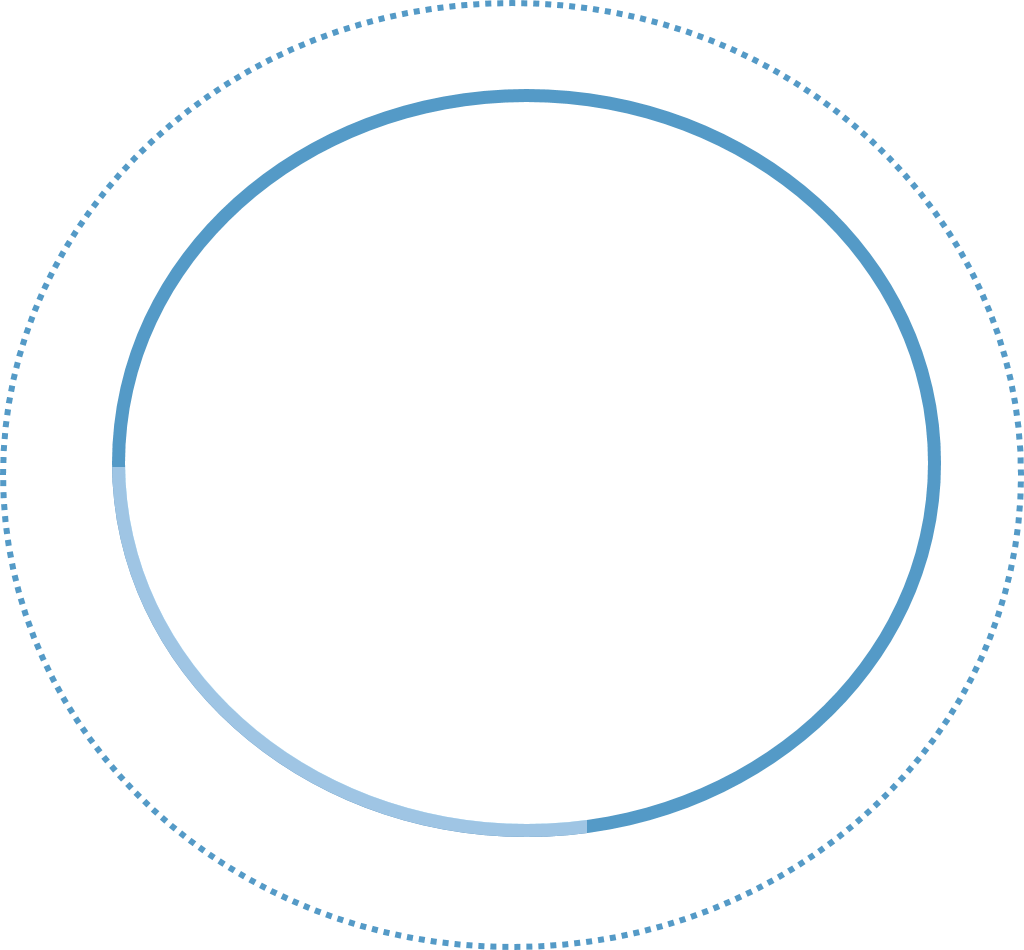 1
קידום חוק האיגוח
תמונת מצב המשק: 
התוצר
תחזית חטיבת המחקר
 שוק העבודה ומצב העסקים 
תמונת המצב הפיסקלית:
הגירעון והחוב בהשוואה בין – לאומית
תכנית בנק ישראל להאצת המשק ומימונה:
ארבעה צירי פעולה אסטרטגיים
אלטרנטיבות למימון הרפורמות
יצירת 
שווקים 
חדשים

הסרת חסמים ועיוותים מהמערכת הפיננסית
שיפור נגישות האשראי לחברות הקטנות
והבינוניות (SME’S) בישראל
2
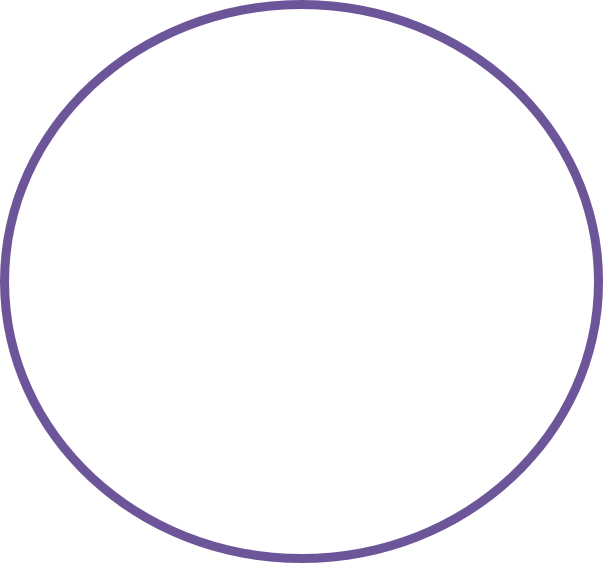 קידום החקיקה בנושא בנקאות פתוחה בישראל
1
מעבר למיסוי נומינלי אחיד על רווחי הון וריבית
2
3
הסרת חסמים בשוק הפקטורינג
מערך התשלומים ואמצעי תשלום מתקדמים
4
5
הגברת הנזילות בבורסה לניירות הערך
24
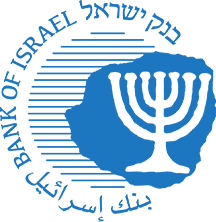 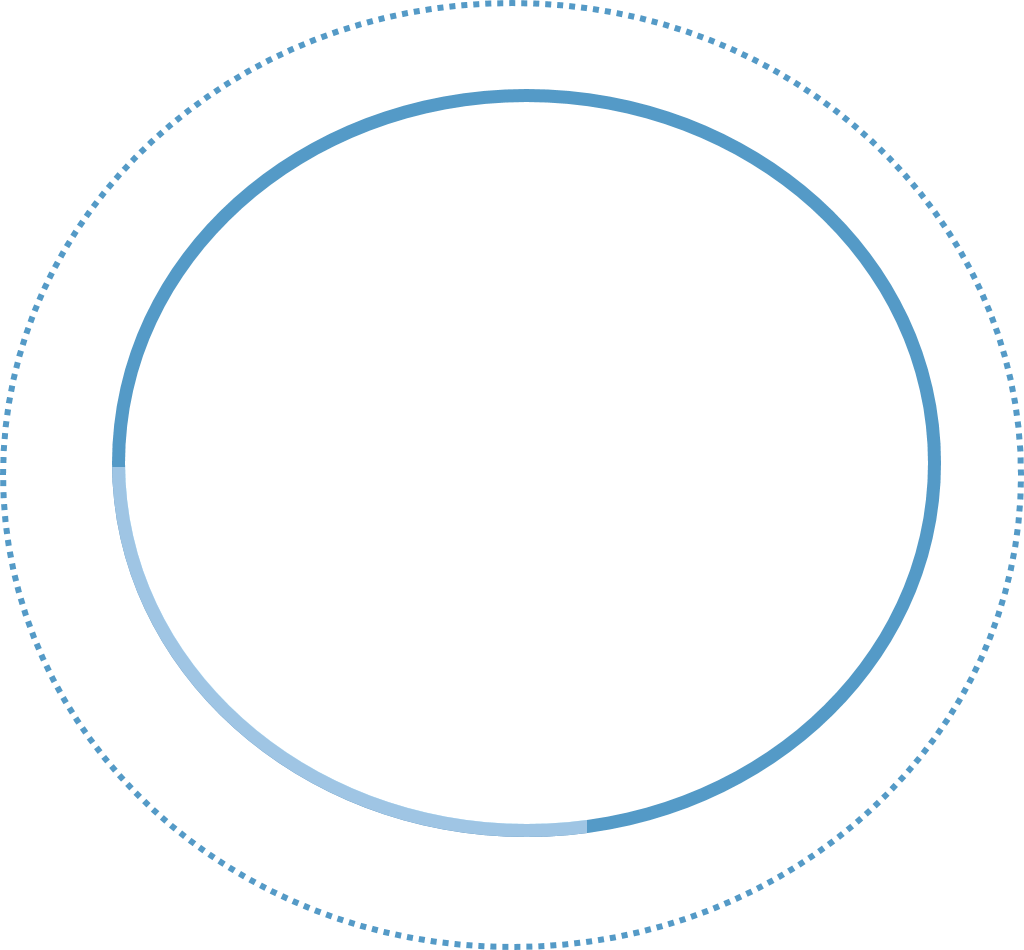 תמונת מצב המשק: 
התוצר
תחזית חטיבת המחקר
 שוק העבודה ומצב העסקים 
תמונת המצב הפיסקלית:
הגירעון והחוב בהשוואה בין – לאומית
תכנית בנק ישראל להאצת המשק ומימונה:
ארבעה צירי פעולה אסטרטגיים
אלטרנטיבות למימון הרפורמות
קידום הקלות רגולטוריות בעשיית עסקים ובנושא תקינה של מוצרים
1
טיוב נתונים ושימוש בטכנולוגיה מתקדמת בשירותי ובפעילות הממשלה
2
ייעול הרגולציה בתחום יבוא המוצרים
3
הטמעה של השימוש בטכנולוגיה במערכות והחינוך
4
קידום דיגיטציה בפעילות הממשלה ושירותיה
25
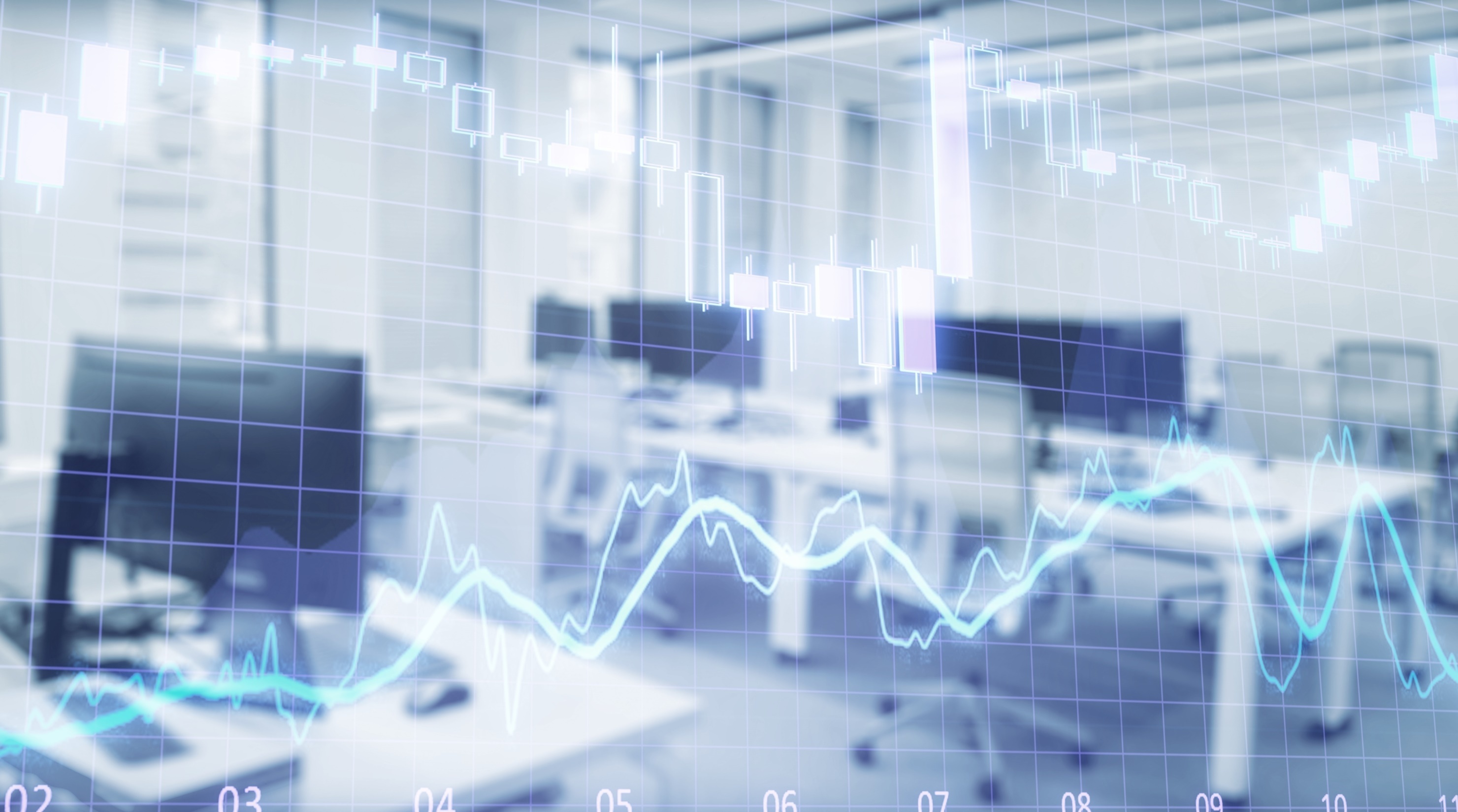 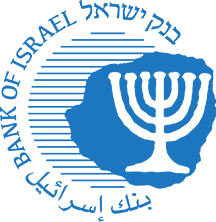 מימון הרפורמות
19
Shutterstock
תרחישים פיסקליים ללא יישום רפורמות
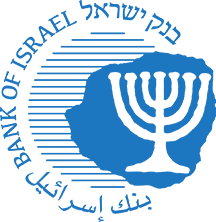 תמונת מצב המשק: 
התוצר
תחזית חטיבת המחקר
 שוק העבודה ומצב העסקים 
תמונת המצב הפיסקלית:
הגירעון והחוב בהשוואה בין – לאומית
תכנית בנק ישראל להאצת המשק ומימונה:
ארבעה צירי פעולה אסטרטגיים
אלטרנטיבות למימון הרפורמות
27
מקורות:  בנק ישראל
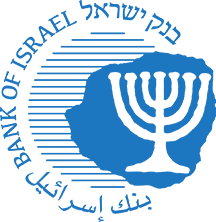 תרחישים פיסקליים תוך יישום הרפורמות וייצוב הגרעון המבני
תמונת מצב המשק: 
התוצר
תחזית חטיבת המחקר
 שוק העבודה ומצב העסקים 
תמונת המצב הפיסקלית:
הגירעון והחוב בהשוואה בין – לאומית
תכנית בנק ישראל להאצת המשק ומימונה:
ארבעה צירי פעולה אסטרטגיים
אלטרנטיבות למימון הרפורמות
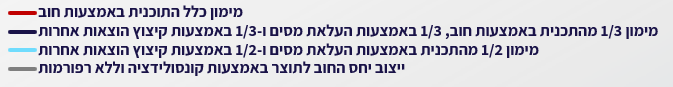 28
מקורות:  בנק ישראל
התייחסות מתוך דו"ח S&P להתפתחויות עתידיות
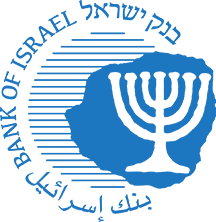 תמונת מצב המשק: 
התוצר
תחזית חטיבת המחקר
 שוק העבודה ומצב העסקים 
תמונת המצב הפיסקלית:
הגירעון והחוב בהשוואה בין – לאומית
תכנית בנק ישראל להאצת המשק ומימונה:
ארבעה צירי פעולה אסטרטגיים
אלטרנטיבות למימון הרפורמות
“Pressure on the ratings could also build if, beyond immediate pandemic-related effects, Israel lacked a medium-term fiscal consolidation plan and net general government debt kept rising--as opposed to our current forecast that it will stabilize at under 80% of GDP”.
29
תרחישים פיסקליים תוך יישום הרפורמות ללא ייצוב הגרעון המבני
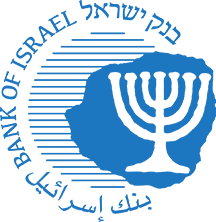 תמונת מצב המשק: 
התוצר
תחזית חטיבת המחקר
 שוק העבודה ומצב העסקים 
תמונת המצב הפיסקלית:
הגירעון והחוב בהשוואה בין – לאומית
תכנית בנק ישראל להאצת המשק ומימונה:
ארבעה צירי פעולה אסטרטגיים
אלטרנטיבות למימון הרפורמות
30
מקורות:  בנק ישראל
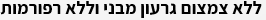 לסיכום
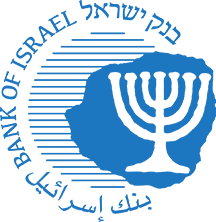 תמונת מצב המשק: 
התוצר
תחזית חטיבת המחקר
 שוק העבודה ומצב העסקים 
תמונת המצב הפיסקלית:
הגירעון והחוב בהשוואה בין – לאומית
תכנית בנק ישראל להאצת המשק ומימונה:
ארבעה צירי פעולה אסטרטגיים
אלטרנטיבות למימון הרפורמות
המשק מתאושש בצורה נאה ממשבר הקורונה והפעילות הכלכלית מאיצה
לאור היציאה ההדרגתית מהמשבר רצוי לא להעלות מיסים ב–2021 וב-2022, אך ללא הגדלת הגרעון המבני
בעיות היסוד שאפיינו את המשק ערב המשבר לא נעלמו, ואף חודדו במהלכו: פריון העבודה
צירי הפעולה: פיתוח ההון האנושי, השקעות בהון פיזי ותשתיות, פיתוח המערכת הפיננסית, וטיוב רגולציה ושימוש בטכנולוגיה בסקטור הציבורי
לפעול להאצת הצמיחה ע"י השקעה ורפורמות לשיפור הפריון תוך שמירה על אחריות פיסקאלית
31
מקורות:  למ"ס ועיבודי בנק ישראל
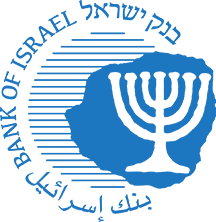 תודה
32